The Relationship between Psychosis and Offending in New South Wales – A Data-Linkage Study

Nabila Zohora Chowdhury

Justice Health Research Program, Kirby Institute, UNSW Australia
Investigators
Professor Tony Butler-Kirby Institute
Dr Stephen Allnutt-JH&FMHN
A/Professor Peter Schofield – Hunter New England Health
A/Professor Handan Wand - Kirby Institute
Dr Armita Adily – Kirby Institute
Dr Azar Kariminia – Kirby Institute
Professor John Kaldor – Kirby Institute
Mr Luke Grant- Corrective Services NSW
A/Professor Don Weatherburn - BOCSAR
Mr Olayan Albalawi – PhD Scholar, Kirby Institute
Presentation
Background 
Data Linkage Process
Definitions
Preliminary Findings
Future Directions
Background
Psychosis is a feature of mental illness typically characterized by radical changes in personality, impaired functioning, and a distorted or non-existent sense of objective reality
The most common psychotic disorder is schizophrenia affecting about 21 million people worldwide
Each year, approximately one in every five Australians will experience a mental illness 
1 in 100 people have or will develop schizophrenia during their lifetime
Background
Around 12,000 hospitalisations occur for psychosis in NSW each year
Annual cost of treatment of psychosis in Australia is estimated at $79,537 per person
Psychosis is considered to be a risk factor for criminal offending, particularly violent offending
Background
A meta-analysis of 204 studies (Douglas, 2009) showed that psychosis was associated with a 49% to 68% increase in the odds of a conviction for violence, compared with the odds of violence in the absence of psychosis

A Swedish population based data-linkage study (Fazel, 2006) investigated the impact of psychotic disorders on violent crime over a 13 year period estimated that patients with severe mental illness commit one in 20 violent crimes
Background
Western Australian study (Morgan, 2013) examined the prevalence, type and pattern of oﬀending in those born between 1955 and 1969 and diagnosed with any psychiatric illness between 1985 and 1996 and found that 20% of those convicted of violence had been diagnosed with a mental illness

Victorian study (Wallace, 2004) found that 21% of individuals with schizophrenia had been convicted of a criminal offence compared with 8% of controls over a 25-year period (1975-2000)

NSW study (Butler & Allnutt, 2003) found that prevalence of psychosis in NSW inmates was thirty times higher than in the Australian community
Background
No population based study investigating  the relationship between psychosis and offending in New South Wales
Primary Objectives
Determine the association between psychosis and subsequent offending behaviour 

Determine the population level impact of psychosis on offending behaviour

Determine the proportion of those diagnosed with psychosis for the first time in prison
Secondary Objectives
Examine the rates of re-offending among those diverted into mental treatment by the NSW Court Liaison Service

Compare the experiences of the offenders with and without psychosis while they are in prison

Find out what happens to people with psychosis who also received treatment for opiate dependence by Linkage of the PHDAS data with cases

Examining the rate and causes of post-release mortality in offenders with and without psychosis
Definitions
Psychosis cases: All individuals diagnosed with psychosis on admission for a hospital episode or on presentation to an emergency department 
Admitted Patients data - 1 July 2001 – 31 December 2012
Emergency Patients data  - 1 Jan 2005 – 31 December 2012

Controls: For each case, two controls without any record of a diagnosis of psychosis from several datasets matched by birth year and sex 

Offence: All individuals who have committed at least one offence from the Re-offending dataset (ROD) between 1 July 2001 to 31 December 2012
Cases (People diagnosed with psychosis)
Based on International Classification of Diseases, we have grouped cases into the following categories:

Schizophrenia and Delusional Disorder
Mood Affective Disorders
Psychotic Disorder due to psychoactive substance use
Other psychosis
CASES (Psychosis)
90,036 Individuals & 343,882 Records
Data Linkage Process
NSW Emergency Department Data Collection
 1,151,295 Individuals & 6,349,233 Records
NSW Admitted Patients Data Collection 
1,251,277 Individuals & 8,913,496 Records
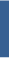 CASES (Psychosis)
90,036 Individuals & 343,882 Records
Data Linkage Process
Offender Integrated Management System 
&
 Pharmaceutical Drugs of Addiction Systems
Approvals Timeline
Protocol Preparation and Submission
Data Quality 
Assurance
MAY 2016 – PRESENT
MAY 2014 - NOV 2014
DEC 2014 – AUG 2015
SEP 2015 – APR 2016
Ethics Approval by Ethics Committee
Started Receiving Data
15
Preliminary Results
Total psychosis cases – 90,036 
Total psychosis records – 343,882

57% Men
6% Indigenous
Psychosis Records (N=343,882) and Their Types
Types of Psychosis in Recent Diagnosis
Psychosis and first diagnosis
Median age at first diagnosis in cases 40 years (15-90)

97% were NSW residents at the time of first diagnosis
Types of Psychosis among Different Age groups at the time of First Diagnosis
Psychosis & Offending
28% of people with psychosis had offended at least once 
                
 75% offenders - Male
 11% offenders – Indigenous
78% had offended after being diagnosed with psychosis
Median time difference between the first diagnosis of psychosis and first offence is around 3 years (range 0-61 years)
Type of offence among people with psychosis (Male)
22
Type of offence among people with psychosis (Female)
23
Type of offence among people with psychosis (Non-Indigenous)
24
Type of offence among people with psychosis (Indigenous)
25
Preliminary Results
There is no big GENDER differences regarding the most common offenses; it appears to be true for Indigenous as well.
26
Future Directions
Merging additional datasets with cases and controls

Adjusting the cases by linking them with The NSW Registry of Births, Deaths and Marriages (RBDM) death registrations

Use the NSW electoral role for additional controls as it has very complete coverage of NSW residents? 

Compare the experiences of the offenders with and without psychosis while they are in prison

Examine the experiences of Aboriginal people with psychosis before, during and after contact with the criminal justice system 

Examine the utility of Court diversion/liaison schemes (CD/CL) for those with psychosis
Questions?
28
Thank You!